Exercise [INSERT NAME]
Tsunami Discussion Exercise
[Insert Date Month Year]
[Insert Presenter Name]
[Insert Presenter Title]
An exercise to evaluate the arrangements for responding to a tsunami
Acknowledgementof Country
I acknowledge the Traditional Custodians of the lands that we are meeting here today. I pay my respects to Elders past, present and emerging and celebrate the diversity of Aboriginal peoples and their ongoing cultures and connections to the lands and waters of NSW. 
I also acknowledge and pay my respects to our Aboriginal and Torres Strait Islander people/colleagues joining us today.
2
Briefing and introduction
Agenda
Exercise purpose
Expectations and objectives
Context (including outline of EM arrangements if required)
Scenario
General idea (background)
Special ideas (issues to consider)
Review
Discoveries
What went well
What could be done differently
3
Housekeeping
Emergencies
Toilets
Mobile phones and other devices
Breaks and catering
4
Introductions
My name is … 
My day-to-day role is … 
My likely role in an emergency will be …
5
Evaluation process
The purpose of evaluation of the exercise is to assess if, and to what extent, the exercise met the aim and objectives of the exercise. 
Data and observations will be gathered during and after the exercise using the following tools:
Participant Feedback Form
After-Action Review Debrief Forms
Evaluator’s Observation Checklist
Upon completing the exercise, evaluators will return all completed data collection tools to the Exercise Evaluation Coordinator. The Coordinator will then compile and analyse the collected data and observations, documenting insights and lessons in the analysis tables within the Evaluation Plan.
The final exercise and evaluation reports are to be submitted to the Premier’s Department and will contribute to the annual State Lessons Analysis process.
6
Exercise scenario
This is an exercise, not a forecast. 
The information on these slides is to illustrate the scenario and should not be used for decision-making. Any images are historical and may be from another place.
Aim and objectives
Aim: To evaluate LEMC/REMC arrangements for responding to a tsunami within the local area, in order to assess the effectiveness, readiness, and suitability of LEMC/REMC and Emergency Operations Centre (EOC) response and recovery plans.
Objectives:
1 - Ensure LEMC / REMC and EOC procedures are established for effective tsunami response.
2 - Assess the scope and effectiveness of tsunami procedures to handle diverse scenarios.
3 - Confirm that all relevant stakeholders are familiar with the tsunami response procedures.
4 - Identify gaps or weaknesses in LEMC / REMC and EOC procedures for tsunami scenarios.
5 - Identify training, skills, or capability gaps among LEMC / REMC and EOC members.
6 - Identify resource and logistical gaps within LEMC / REMC for tsunami response
8
Background
Time: 11:10, 17 February
At 10:06 on 17 February, a magnitude 7.9 undersea earthquake occurs approximately 250 kilometers south of the Solomon Islands. Geoscience Australia detects the quake, and by 10:21, an official notification of a potentially tsunamigenic earthquake is issued. This notification rapidly spreads through media outlets and emergency services. At 10:35, a National Tsunami Watch Bulletin is released. Initial reports of damage to communities around the Solomon Sea emerge almost immediately. Major news outlets pick up the story, heightening public awareness of a potential tsunami threat to Australia.

At 10:55, the Joint Australian Tsunami Warning Centre issues the first official Tsunami Land Threat Warning for major inundation in low lying coastal areas along the entire east coast of Australia. It states that the first tsunami waves could reach your community by approximately 14:35 and advises people in threatened areas to move to higher ground (above 10 metres) or at least 1 kilometre inland from the coast.
9
Background
Time: 11:10, 17 February
The tsunami warning is immediately disseminated to local emergency services, including the NSW State Emergency Service (SES), which activates Zone Incident Management Teams (IMTs) across the warning areas and the SES State Command Centre. Local Emergency Operations Controllers (LEOCONs) and Regional Emergency Operations Controllers (REOCONs), in coordination with the SES as the combat agency, activate local and regional emergency operations centres. Functional area delegates and Local / Regional Emergency Management Officers (LEMOs / REMO’s) are called in to provide critical support for the SES-led operations.
10
Background
Time: 11:10, 17 February
Adding to the complexity, unseasonably high temperatures have attracted large crowds to beaches, campgrounds, and coastal parks across the region. On this weekday, only council-patrolled beaches have lifeguards present, leaving many local beaches unmonitored. Given the warm weather and time of day, it is anticipated that beaches will be crowded.

At one primary beach, a special outdoor event is underway for individuals with physical disabilities. Approximately 45 participants, many of whom rely on specialised beach wheelchairs, are attending with the support of event staff, caregivers, and volunteer lifeguards.
11
Background
Time: 11:10, 17 February
Working alongside the SES, as the statutory combat agency, the Local and Regional Emergency Management Committees (LEMC/REMC) must swiftly establish functional Emergency Operations Centres (EOCs). These EOCs will play a vital role in enabling rapid support to the combat agency and the community during the dynamic and rapidly evolving warning, impact, and early recovery phases of the emergency.
12
Special Idea One
Time 11:10, 17 February
The LEOCON/REOCON activates the local/regional EOC, urgently calling in support agency liaisons and functional area coordinators to assist the SES IMT in managing community impacts. The anticipated time to impact is 14:35.
13
Special Idea One
What are the immediate challenges in activating the EOC and mobilising the required agency liaisons and functional area coordinators?

How should the EOC prioritise tasks to provide the most effective support to the SES IMT during the short timeframe before impact?

What procedures must be enacted and followed to activate the EOC, and how would the activation process be practically implemented once the decision has been made?

What protocols should be implemented to ensure timely and accurate communication between the EOC, SES IMT, and supporting agencies?

How can the EOC manage and coordinate incoming information to reduce duplication and ensure clarity for decision-making?
14
Special Idea One
What strategies should be considered by the LEMC/REMC supporting agencies to ensure the rapid deployment of resources and personnel to support the IMT and community in the lead-up to the tsunami impact?

With 3 hours and 25 minutes until the anticipated impact, what specific actions should the EOC take to support the IMT address public warnings, evacuation logistics, and resource allocation?
15
Inject
Time 11:21, 17 February
The Joint Australian Tsunami Warning Centre issues an urgent tsunami warning update, revising the expected impact time from 14:35 to 14:15, 20 minutes earlier than initially anticipated.

Suggested Trigger Questions
How should the EOC adapt its operational priorities and timelines in response to the revised impact time to ensure preparedness measures are completed before the new deadline?
Injects have been placed throughout the exercise.

Facilitator can choose to amend the placement of injects or remove based on the exercise and participants.

Delete this box before exercise
16
Inject
Time 11:23, 17 February
The Surf Life Saving liaison, on the way to the EOC, receives a report from lifeguards at a major local beach indicating they are struggling to evacuate disabled individuals to higher ground. Most of the buses that brought the group earlier in the day have already left, and lifeguards are stretched thin, attempting to assist and evacuate other beachgoers.
Suggested Trigger Questions
What immediate strategies can the EOC and supporting agencies implement to provide additional support to the IMT and lifeguards, so as to ensure the safe evacuation of all individuals, particularly those with disabilities?

How should the EOC ensure this information is relayed to the IMT and situational awareness is maintained across both the IMT and EOC?
17
Inject
Time 11:51, 17 February
The SES Zone IMT receives a report of a small commercial fishing vessel stranded approximately 600 metres offshore within your zone due to an engine malfunction. The crew of five urgently requests assistance to prevent the vessel from running aground or capsizing as the impending tsunami waves approach.
Operational resources are fully committed, raising concerns that other vessels in the area may be unaware of the threat or may also require assistance. The IMT escalates the situation to the EOC, requesting support to source additional resources to address the stranded vessel and to ensure warnings are effectively disseminated to all vessels across the affected warning areas
18
Inject
Suggested Trigger Questions
How should the EOC and supporting agencies respond to this request from the IMT, considering the current situation and competing priorities?

What actions can the EOC, or LEMC/REMC, in collaboration with the IMT, take to escalate the wider issue of warning dissemination to vessels at sea?
19
Morning tea
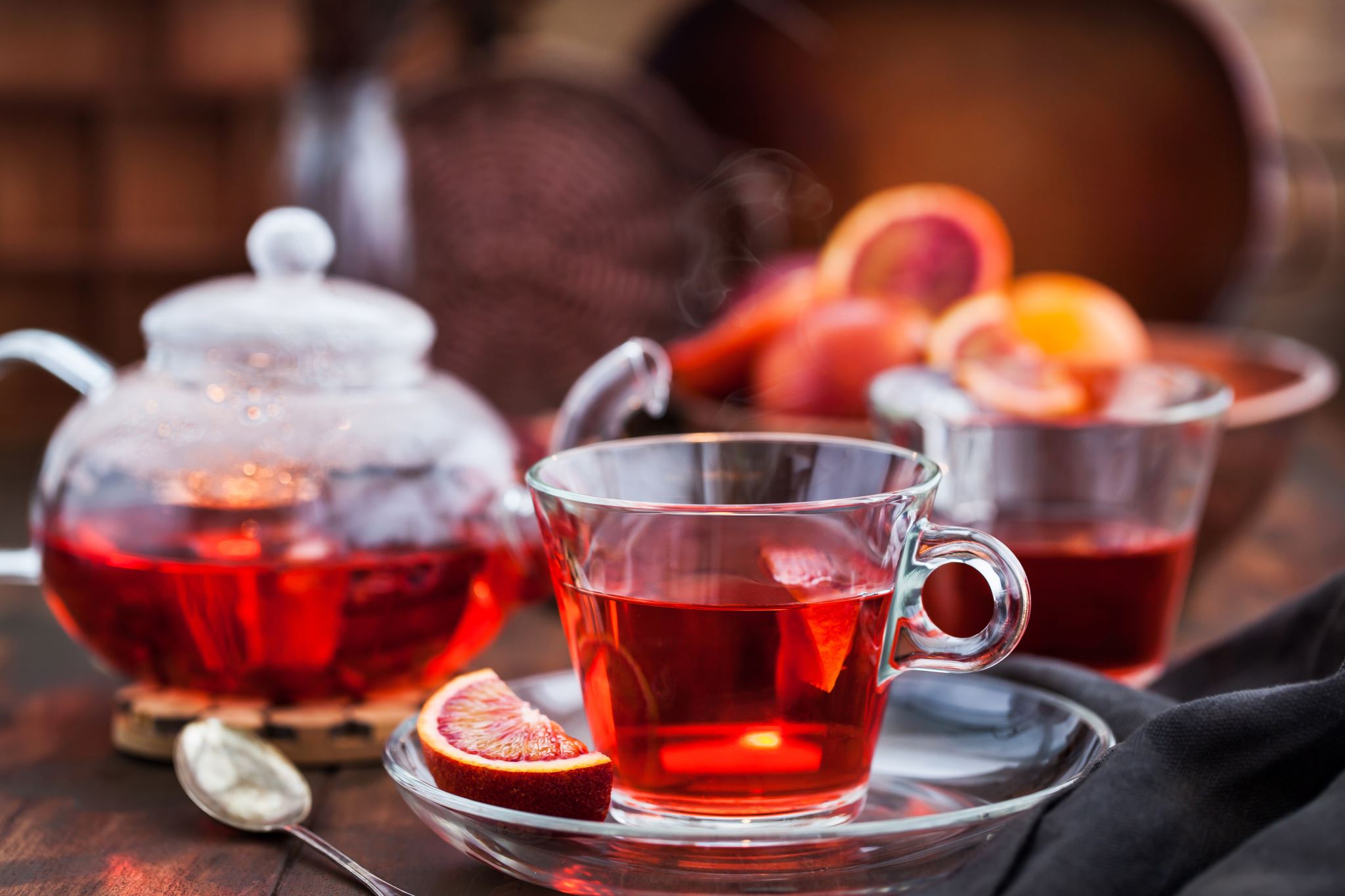 20
Special Idea Two
Time 14:15, 17 February

The first tsunami waves strike the coast, rapidly inundating low-lying coastal areas. Emergency services across the coast are overwhelmed with triple-zero calls and requests for assistance from individuals stranded on rooftops, in trees, or reported missing.
21
Special Idea Two
What specific support can the EOC provide to the SES IMT to address the overwhelming volume of triple-zero calls and resource requests, ensuring effective prioritisation?

How can the EOC ensure effective communication and information-sharing with local, regional, and state-level EOC’s to maintain situational awareness and support operational decision-making?

What mechanisms should supporting agency liaisons within the EOC implement to ensure communication flow and situational awareness across both the IMT and EOC

How can the EOC assist in mitigating public panic and confusion during this phase, particularly through effective collaboration with functional areas responsible for public messaging, in collaboration with the IMT?
22
Inject
Time 14:20, 17 February
The EOC becomes aware of total power losses throughout the inundation zones, with outages extending into broader coastal towns and communities. Significant quantities of live powerlines and electrical infrastructure within the inundation zone are reported to be damaged, destroyed, or submerged, creating widespread safety risks.
Suggested Trigger Questions
How should the EOC coordinate with functional areas and energy providers to address the immediate safety risks associated with live powerlines and damaged infrastructure, while also managing community impacts from the power loss?

What actions should the EOC take now to initiate recovery efforts and prepare for extended power outages in widespread areas?
23
Inject
Time 14:45, 17 February
Rescue helicopters attempting to reach stranded individuals report multiple unauthorised drones operating over the impact area, significantly hindering their ability to conduct rescue operations safely. The IMT, fully engaged in responding to the broader incident, escalates the issue to the EOC, requesting urgent support to mitigate the drone hazard and ensure airspace safety for ongoing rescue efforts.

Suggested Trigger Questions
What steps can the EOC take to rapidly mitigate the unauthorised drone activity and support the SES IMT in restoring aerial rescue operations?
24
Special Idea Three
Time 15:32, 17 February

NSW Health and Ambulance liaisons in the EOC receive numerous reports, via incident management systems and operations centres, of large numbers of injured individuals seeking help. Many are self-presenting or being transported to sports grounds, evacuation centres, and higher ground. These reports are corroborated by similar SITREPs flowing into the EOC from the IMT. 

The injuries reported include significant cases such as fractures, lacerations, and instances of loss of consciousness. First aid providers and emergency personnel at these sites are quickly overwhelmed by the sheer volume of casualties. Compounding the situation, ambulance services have reached maximum operational capacity. In many areas, ambulances are unable to access affected locations due to extensive flooding and debris obstructing roads.
25
Special Idea Three
How can the EOC coordinate with functional areas and supporting agencies to provide additional medical support to evacuation centres and sports grounds where first responders are overwhelmed?

What role can the EOC play in responding to ambulance services being overwhelmed, particularly in coordinating support for casualty management at evacuation centres and other impacted locations?

How can the EOC assist in identifying alternative transport or access routes for medical teams and resources to reach affected areas despite flooding and debris?

What interagency coordination strategies can the EOC implement to manage the surge in medical needs, ensuring resources like personnel, equipment, and supplies are distributed effectively?
26
Special Idea Four
Time 16:30, 17 February

As the first series of waves subside and subsequent waves continue to arrive, it becomes clear that most roads into coastal communities remain completely blocked by debris, preventing access by emergency services and recovery teams.

Emergency services are still grappling with thousands of outstanding calls for assistance and rescue within inaccessible areas. Tens of thousands of displaced residents are stranded at evacuation points, sports grounds, and within inland communities, with no access to their homes or immediate shelter.
27
Special Idea Four
How can the LEMC/REMC coordinate with functional areas and supporting agencies to prioritise and expedite the clearing of debris to restore access to coastal communities?

With emergency services still addressing thousands of outstanding calls for assistance, how should the EOC prioritise resources and support to the combat agency in addressing the most urgent needs?

What immediate actions can the EOC and supporting agencies take to ensure adequate shelter, supplies, and support for the tens of thousands of displaced residents stranded in evacuation points and inland communities?
28
Inject
Time 16:45, 17 February
The IMT receives and escalates to the EOC reports of several major and local bridges into coastal communities that have been damaged, destroyed, or deemed unsafe for use. As a result, some areas will remain inaccessible by road, even after debris is cleared.
Suggested Trigger Questions
What role should the LEMC/REMC play in initiating early recovery efforts, such as coordinating damage assessments and planning for the transition from response to recovery?
29
Review
Please complete the feedback sheet
In your group, please identify:
Three things you discovered or surprised you
Three things that work well
Three things you would do differently
Any questions you want answered before you leave
30